Бюллетень об исполнении консолидированного  бюджета Сенненского района за 1 полугодие 2023 год
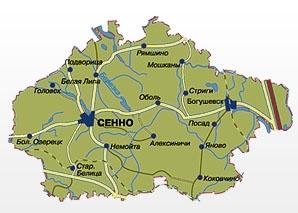 Консолидированный бюджет района за 1 полугодие 2023 год исполнен по доходам в сумме  27 440,4 тыс. рублей, по расходам – 26 876,7 тыс. рублей.
      Поступления  собственных доходов бюджета Сенненского района составили 10 871,4 тыс. рублей или 46,1 процента к годовому плану. Налоговые доходы поступили в сумме 9 757,4 тыс. рублей, неналоговые доходы – 1114,0 тыс. рублей.
      Безвозмездные поступления из областного бюджета в структуре доходов бюджета района составили 60,4 процента (16 569 тыс. рублей), в том числе дотация – 56,2 процента (15 416 тыс. рублей), субвенции – 0,7 процента (205 тыс. рублей), иные межбюджетные трансферты – 3,5 процента (948 тыс. рублей)
      Расходы консолидированного бюджета района за 1 полугодие 2023 год профинансированы в сумме 26 876,7 тыс. рублей или 49,2 процента к годовому плану. В объеме расходов бюджета района текущие расходы составляют 26214,1 тыс. рублей или 97,5 процента всех расходов, из них расходы на выплату заработной платы с начислениями на нее, трансфертов населению, расчеты за лекарственные средства, продукты питания, коммунальные услуги, субсидирование жилищно-коммунальных и транспортных услуг населению, расчеты за топливо, отпускаемое населению, обслуживание долга – 24 283,5 тыс. рублей или 90,4 процента. Расходы капитального характера профинансированы в сумме 662,6 тыс. рублей или 2,5  процента всех расходов.
Государственные программы 24 376,5 тыс. рублей  (90,7% расходов бюджета)
Физическая культура и спорт 444,4тыс. рублей
Аграрный бизнес  515,8 тыс. рублей
Управление государственными финансами и регулирование финансового рынка 876,6 тыс. рублей
Комфортное жилье и благоприятная среда      4 152,5 тыс. рублей
Строительство жилья 27,6 тыс. рублей
Социальная защита 1 201,2 тыс. рублей
Земельно-имущественные отношения, геодезическая и картографическая деятельность 1,4 тыс. рублей
Здоровье народа и демографическая безопасность  5 482,9 тыс. рублей
Транспортный комплекс 56,8 тыс. рублей
Образование и молодежная политика                10 407,8 тыс. рублей
Увековечение памяти о погибших при защите Отечества 0,1 тыс. рублей
Культура Беларуси 1 176,3 тыс. рублей
Охрана окружающей среды и устойчивое использование природных ресурсов 33,1тыс. рублей
Состав расходов консолидированного бюджета по функциональной классификации за 1 полугодие 2023 год
Образование
10 117,1тыс. рублей
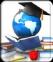 Физическая культура, спорт, культура и средства массовой информации
1 592,9 тыс. рублей
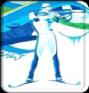 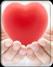 Здравоохранение
5 482,9 тыс. рублей
Государственные органы общего назначения
2 145,2 тыс. рублей
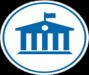 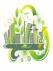 Национальная экономика
861,5 тыс. рублей
Обслуживание долга органов местного управления и самоуправления
330,1 тыс. рублей
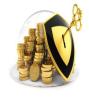 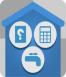 Жилищно-коммунальные 
услуги, жилищное 
строительство
4 180,1 тыс. рублей
Расходы по другим разделам
660,7 тыс. рублей
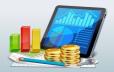 Социальная политика
 1 506,2 тыс. рублей
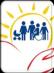 Экономическая классификация расходов консолидированного бюджета за 1 полугодие 2023 год
Состав и структура расходов консолидированного бюджета на национальную экономику за 1полугодие 2023 год
Структура расходов консолидированного бюджета Сенненского района по функциональной классификации за 1 полугодие 2023 год (в процентах)
Сведения о расходах на выплату государственной адресной социальной помощи, бесплатное обеспечение продуктами питания детей первых двух лет жизни по Сенненскому району за 1 полугодие 2023 год
Долговые обязательства органов местного управления и самоуправления Сенненского района на 1 июля 2023  г., тыс. рублей